AGENDA

April 4, 2022 PMAC Meeting

Focus on Master Planning, Meeting With Kate England
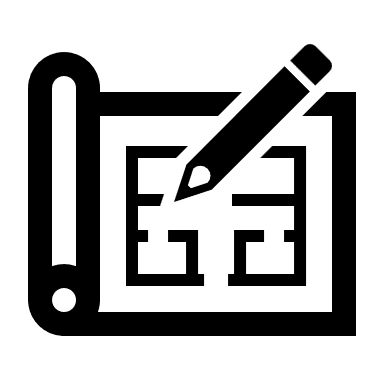 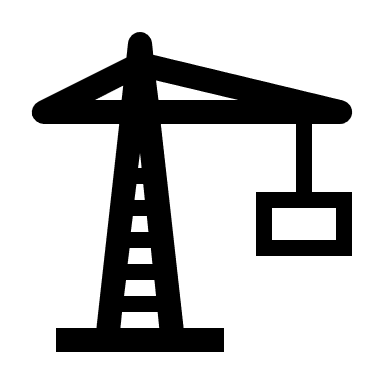 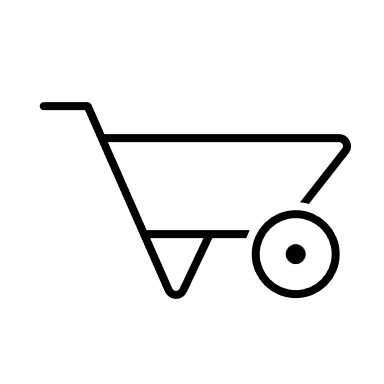 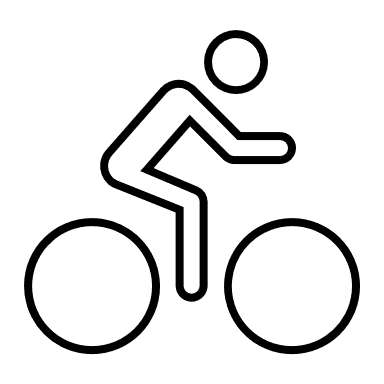 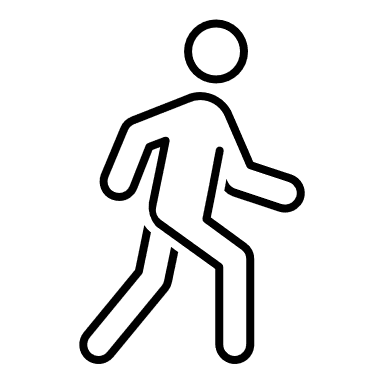 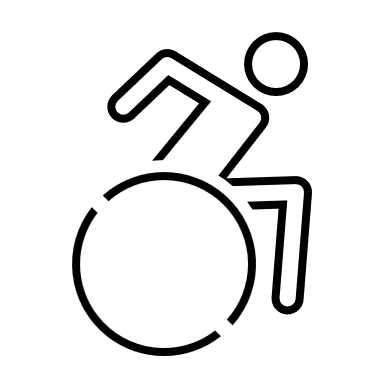 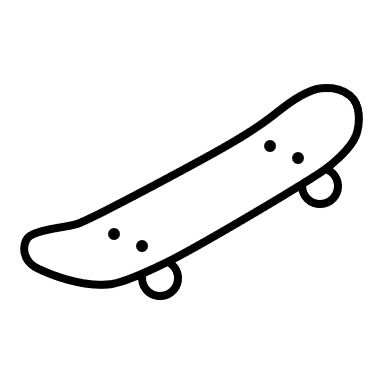 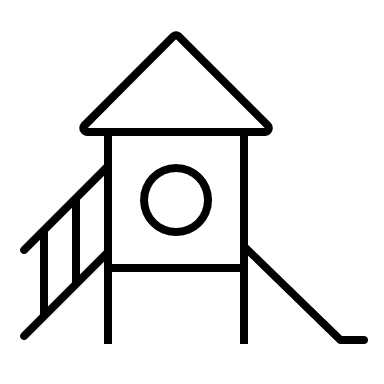 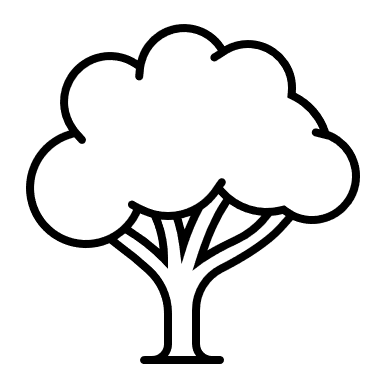 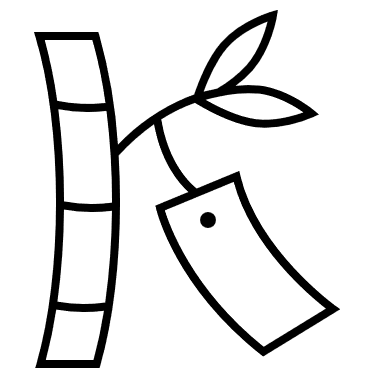 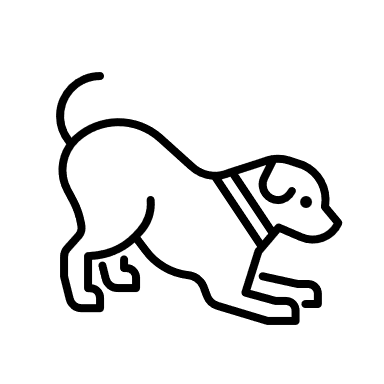 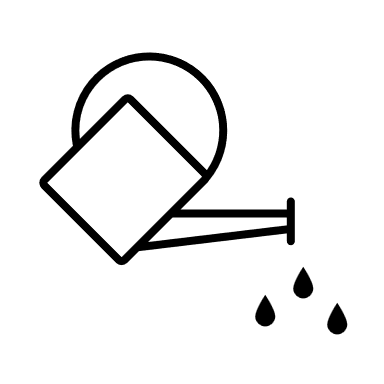 Southwest Corridor Park Management Advisory Committee (PMAC)
PMAC meetings have brought park neighbors together monthly on park-related discussions since the 1980s…. An all-volunteer network with interest and expertise in park history, gardening, active transportation, community development and more. 

12 community gardens, with a network of volunteer coordinators, with support from DCR SWCP staff; 

Over 2,000 hours of hands-on volunteer park stewardship work in the park each year; in 40+ park garden sections; plus an approximately equal number of hours of behind-the-scenes work; 

With 4.7 miles of bike/walking paths, we provide Bike/Walking Path Advocacy | Social media communications with citywide bicycle groups | Share information, surveys, analysis, maps with improvement projects; with DCR, the City of Boston and local bicycle and walking advocacy groups;

200+ participants each summer in park-related youth and family programming, including our mini-grant initiative and our volunteer-led programs at Jackson Square/Mildred Hailey (Children’s Garden, Science Wednesdays and collaboration with DCR-sponsored STEAM in the Park).  During the pandemic we have created our new “Circle of Parks” curriculum  while many in-person programs have been on hold.

Committee membership and other connections with community partners and projects along the park, including Mildred Hailey Apts. (MHATO) Partners. Alice Taylor Tenant Task Forc; Back Bay MBTA Ventilation CAC; Northeastern  University CAB, new development projects near Forest Hills/Stony Brook and much more; 

Monthly PMAC meetings include a  Public Safety update  each month, with the multiple jurisdictions that serve the park, including Massachusetts State Police, three Boston Police Districts (E13, B2 and D4), MBTA police and Northeastern University Public Safety.
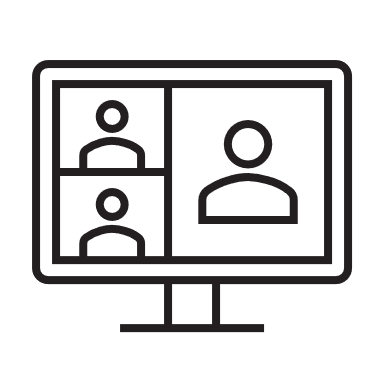 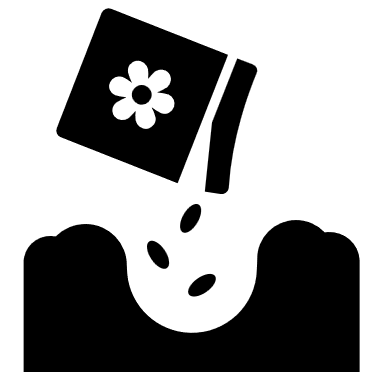 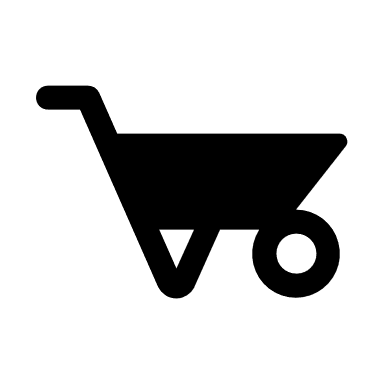 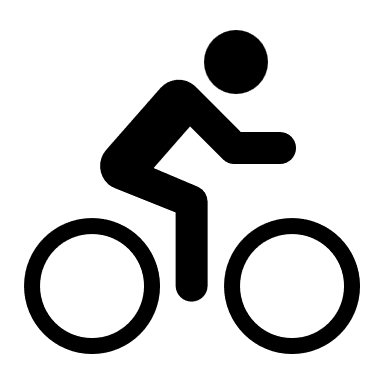 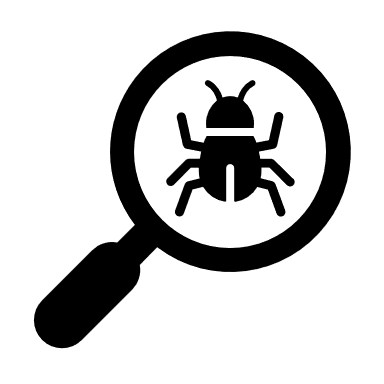 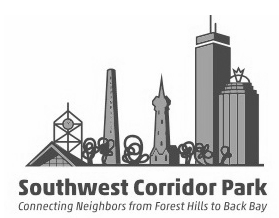 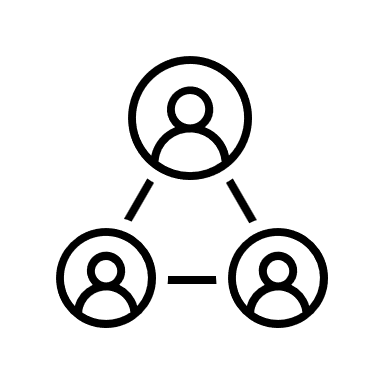 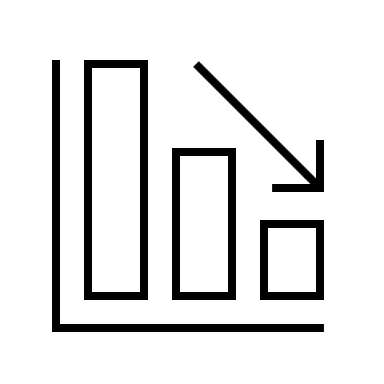 Priority Topics 
Environment, Trees, Climate, Active Transportation 
Park Stewardship Gardening 
Community Gardening 
Bike/Walking Path
Playgrounds, Recreation & Sports Facilities 
Dogwalking & Dog Parks
Cultural Traditions of the Park  Youth Programs, Arts Projects, History Projects, Community Events & More

FOCUS PROJECTS: 
Southwest Corridor Park Extension Proposal 
Redevelopment Project at Mildred Hailey Apts.
Other development projects: Parcel 3 – Terrace St – Amory St – Stonybrook Neighborhood – Northeastern
MBTA Back Bay Ventilation Project
A PARK WITH MANY AREAS OF FOCUS
HANDS-ON IN THE PARK / EYES & EARS in the park 

KNOWLEDGE OF HISTORY – FORMAL AND INFORMAL 

MANY AREAS OF EXPERTISE – FORMAL AND INFORMAL 

TOOLS & INFORMATION ON OUR WEBSITE / WISH-LIST / PARK DASHBOARD / PARK SURVEY RESULTS 

SOCIAL MEDIA / EMAIL / GENERAL NETWORKING 

MEMBERSHIP IN NEIGHBORHOOD AND COMMUNITY COMMITTEES
Assets that PMAC can bring to the Master Planning Process
EXAMPLE 1:  Remove cobblestone strips along paths near intersections.

EXAMPLE 2:  Discuss feasibility of using MBTA land near Green St./McBride St. for the “Southwest Corridor Park Extension” proposal, with pathway and dog park.

EXAMPLE 3:  Continue to support DCR park staff with tree planting and tree replacement.  

EXAMPLE 4:  Collaborate with the Mildred C Hailey redevelopment project to re-align pathway through Jackson Sq.

EXAMPLE 5: Update signage throughout the park to be less cluttered but also to clearly communicate important messages.
QUESTION: How do our projects and “wish list” items align with master planning process?
BACKGROUND INFORMATION
About PMAC strength & advocacy
How PMAC Members Use the Park
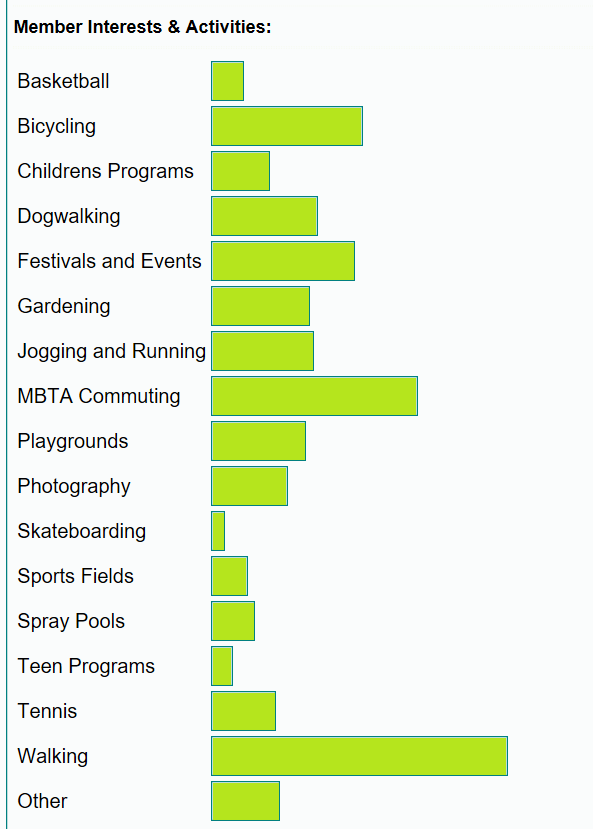 240+ PMAC Members
500+ Social Media Followers 
2000+ Volunteer Hours Per Year
15- 30 Volunteer Days Per Year (with BostonCares, Northeastern University, Corporate and School Groups)
200+ Community Gardeners 
1500+ Bicycle commuters per day 
10,000+ MBTA commuters per day 
150+ participants in youth programs & childrens’ gardening
(From our 2018 Annual Meeting Presentation) Advocacy & Advisory Work:Our Volunteer Network
We track garden stewardship volunteer hours  through an online tracking screen… approximately 2,000 hours each year.  We estimate that our other volunteer roles account for a contribution of an estimated 1,500 to 2,000 hours.
BICYCLE PATH RESEARCH & ANALYSIS
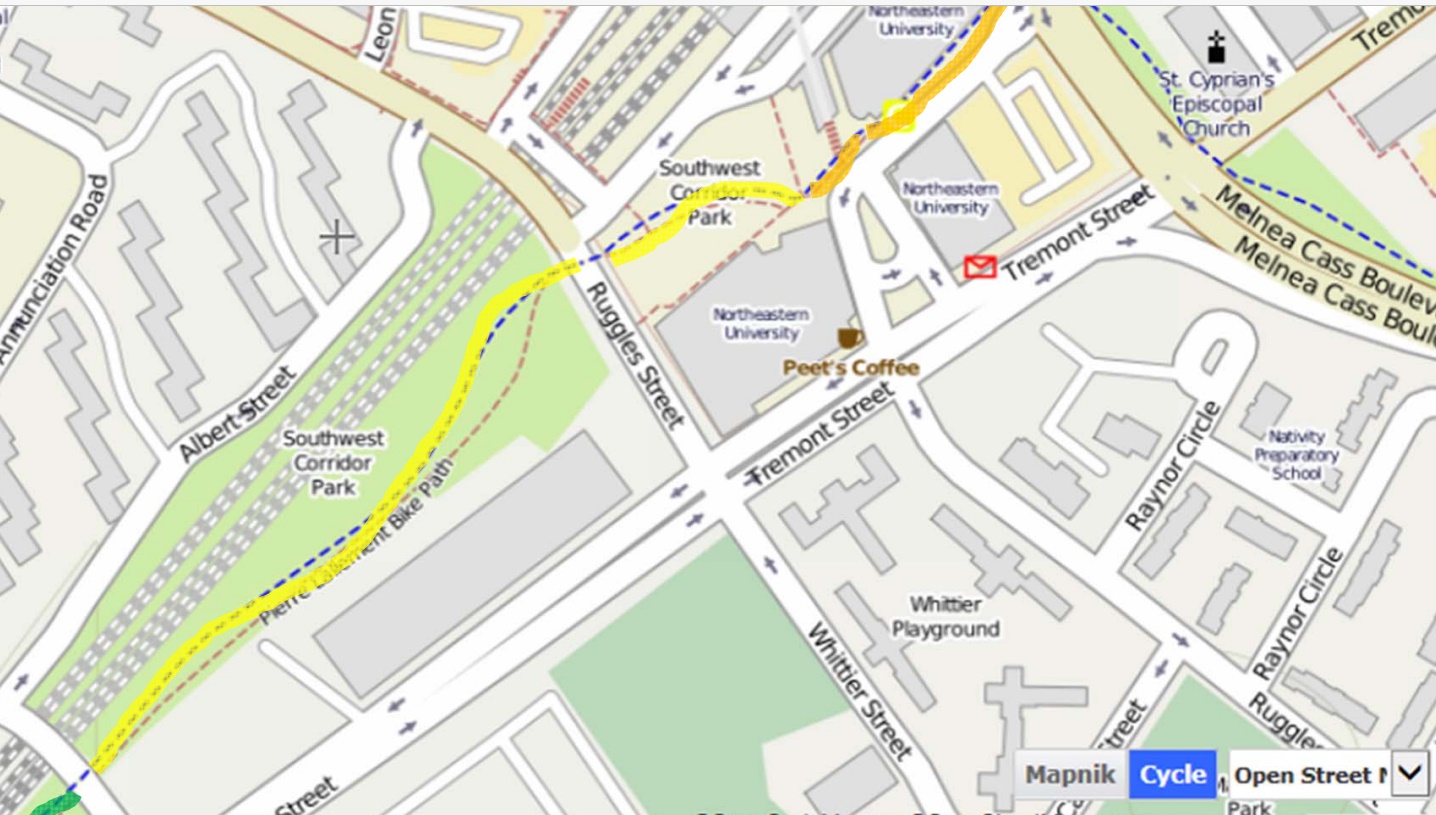 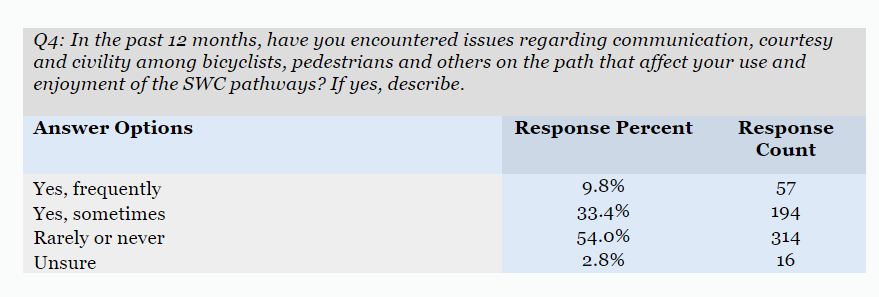 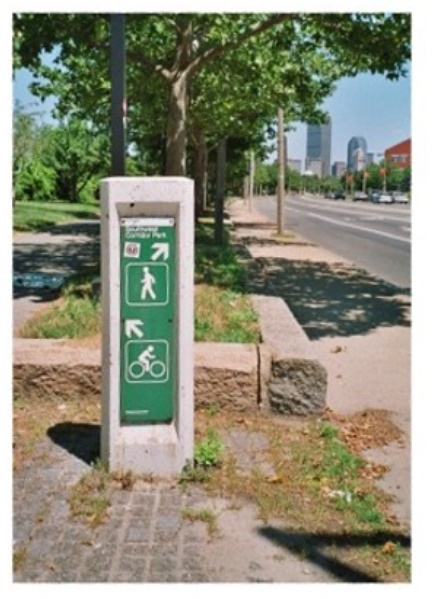 PARK DASHBOARD
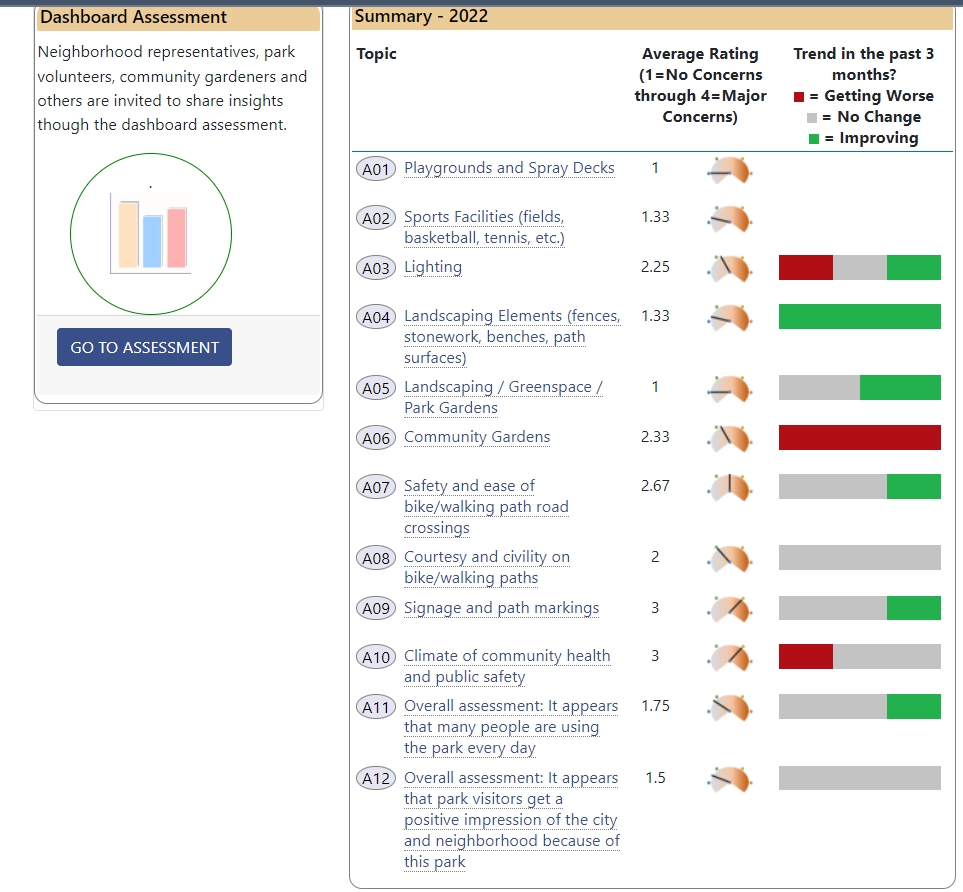 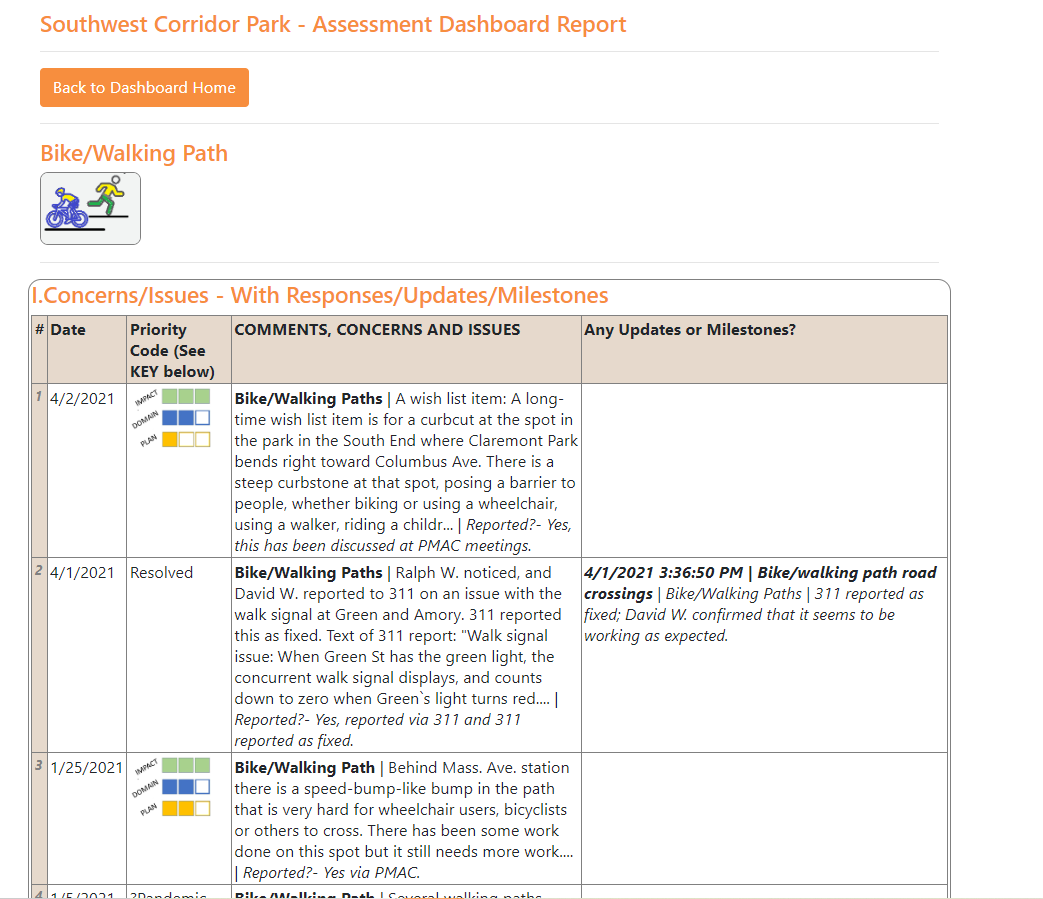 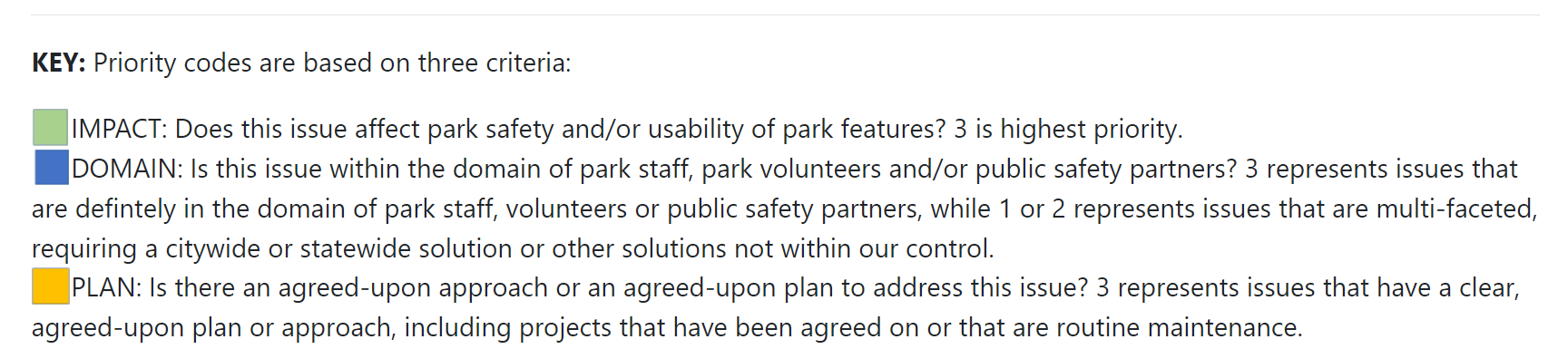 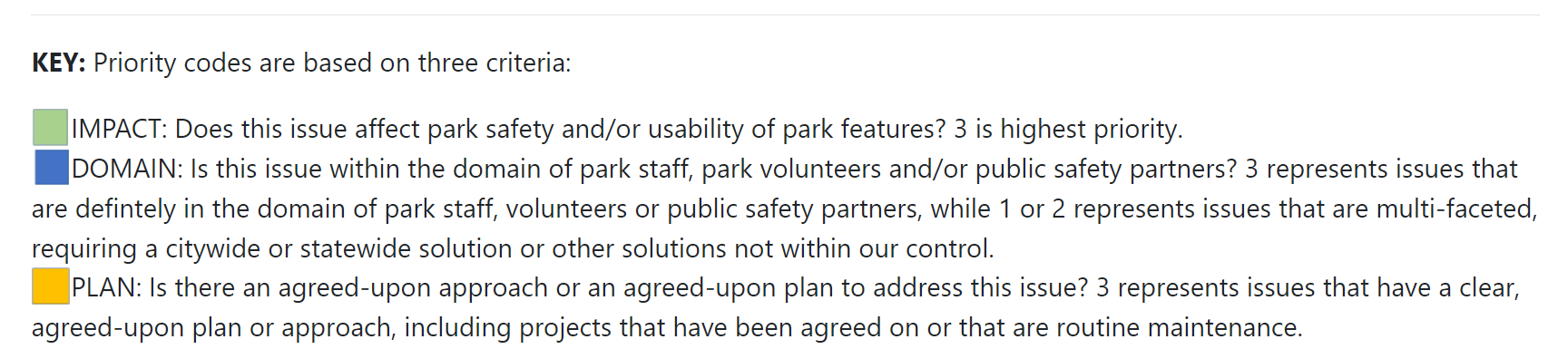 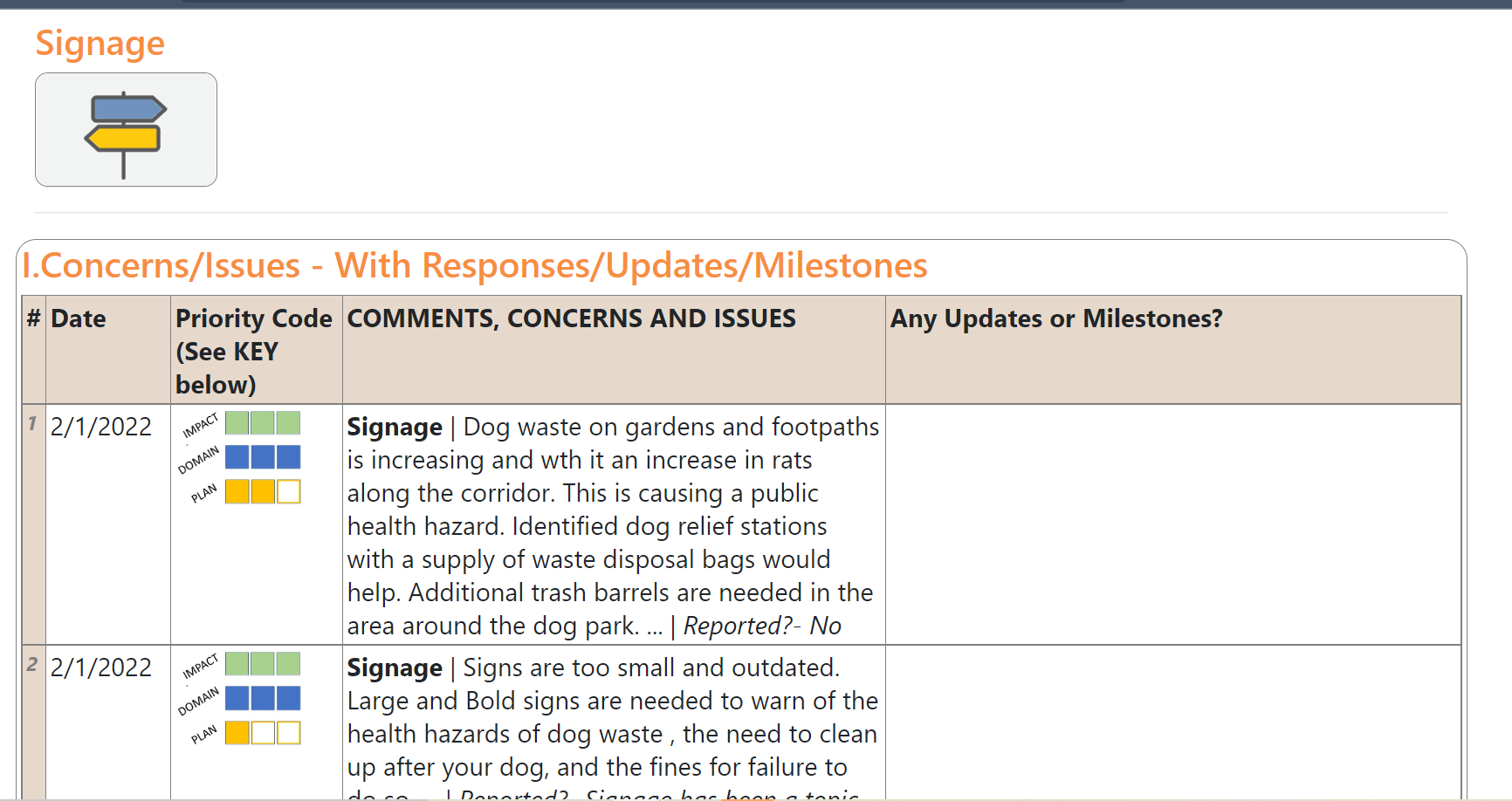 SOME FAVORITE IMAGES …
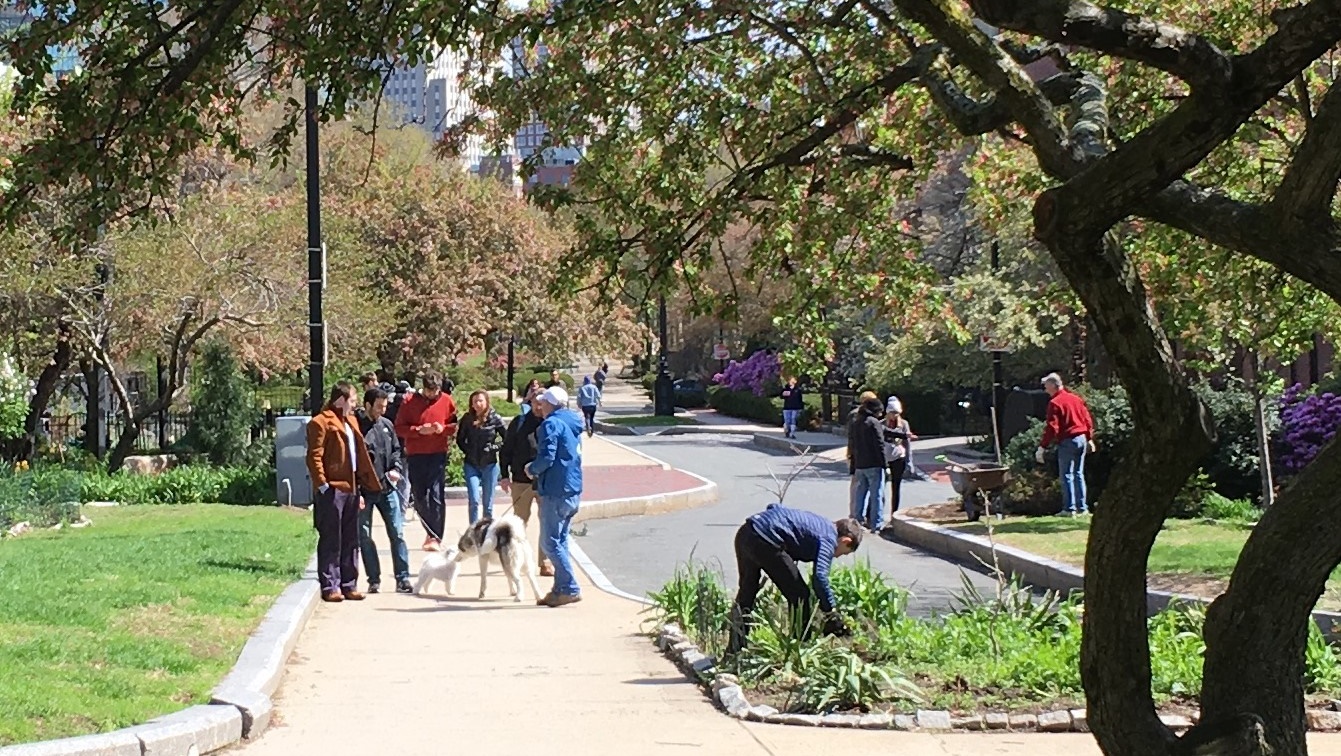 SOME FAVORITE IMAGES …
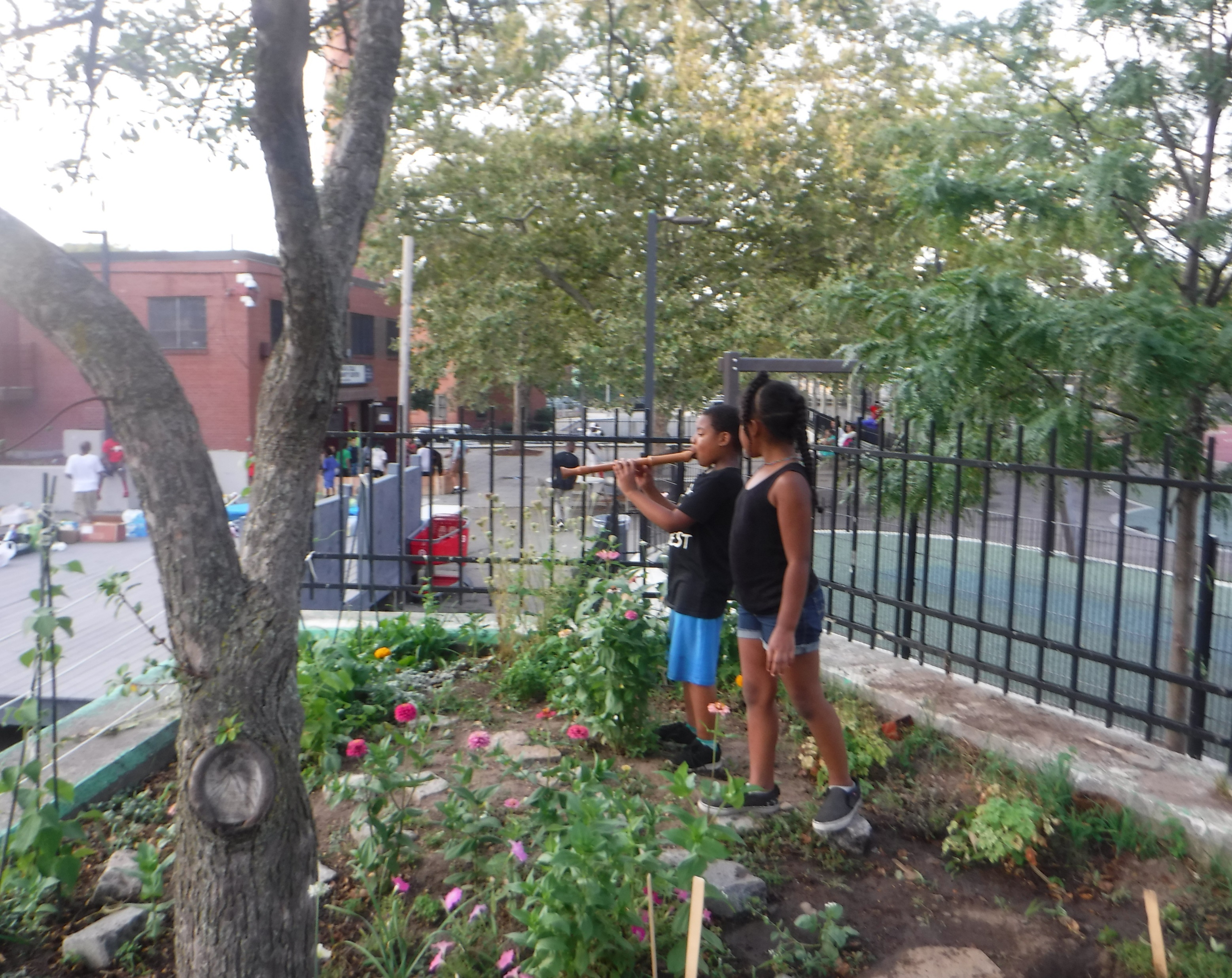 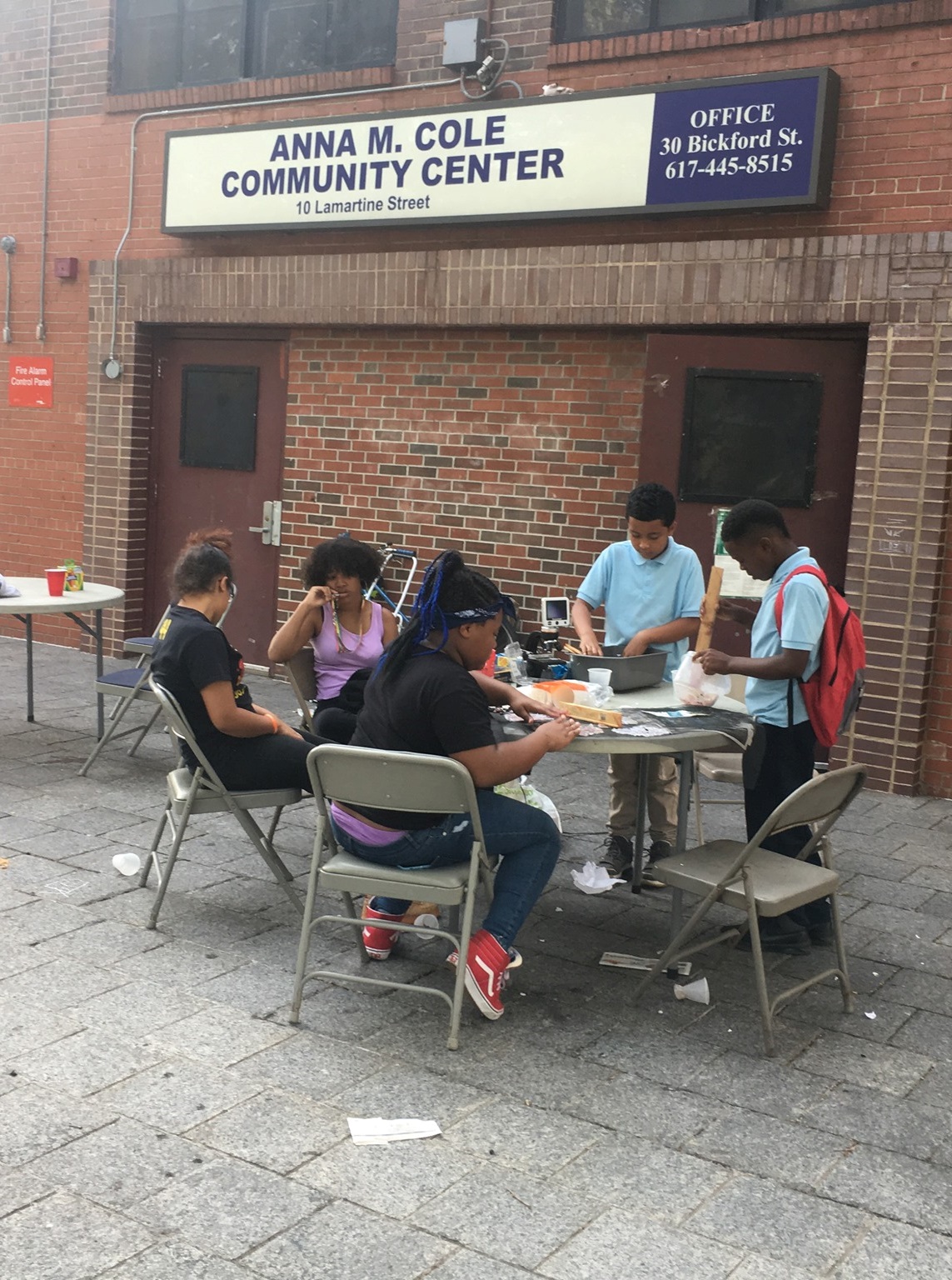 SOME FAVORITE IMAGES …
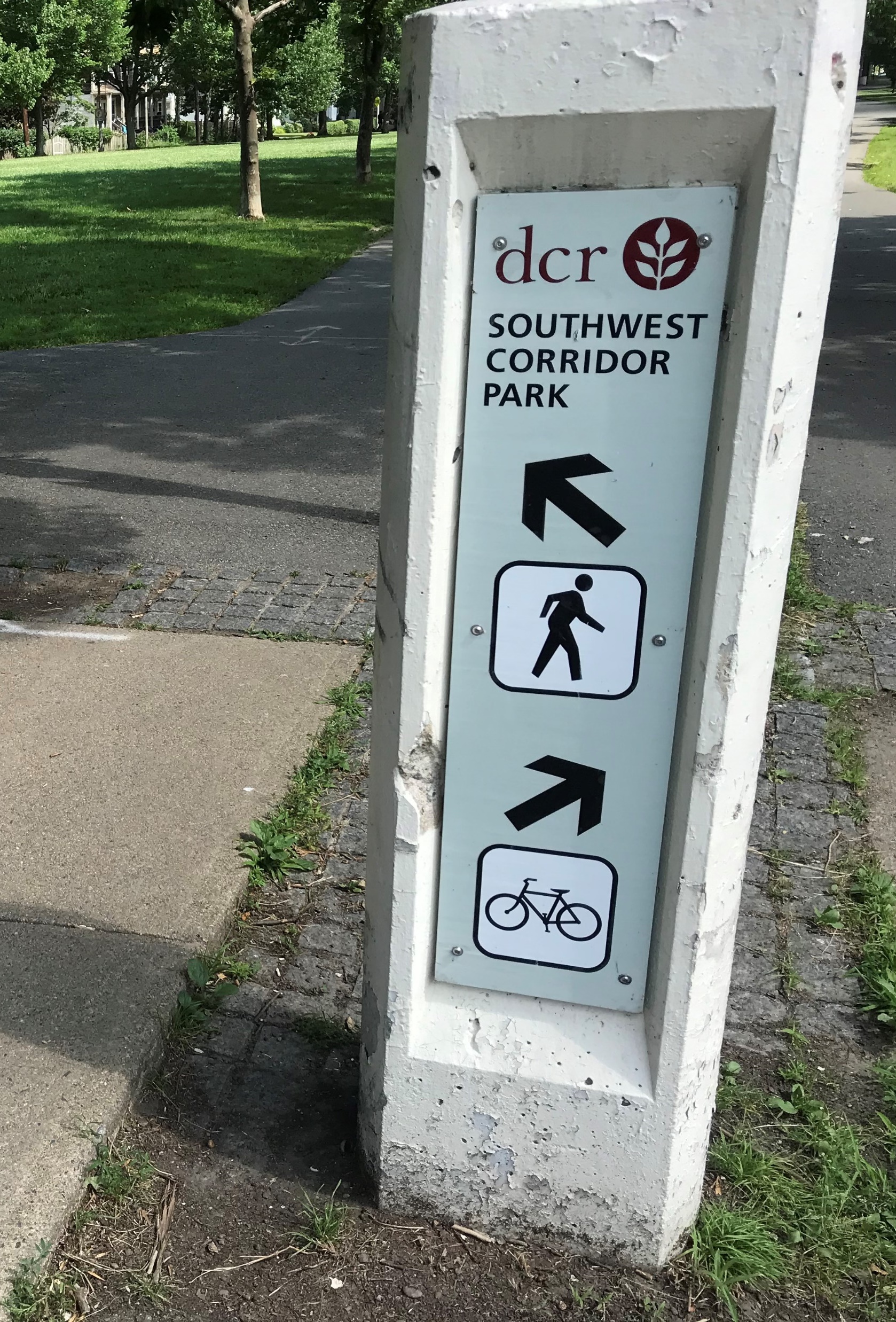 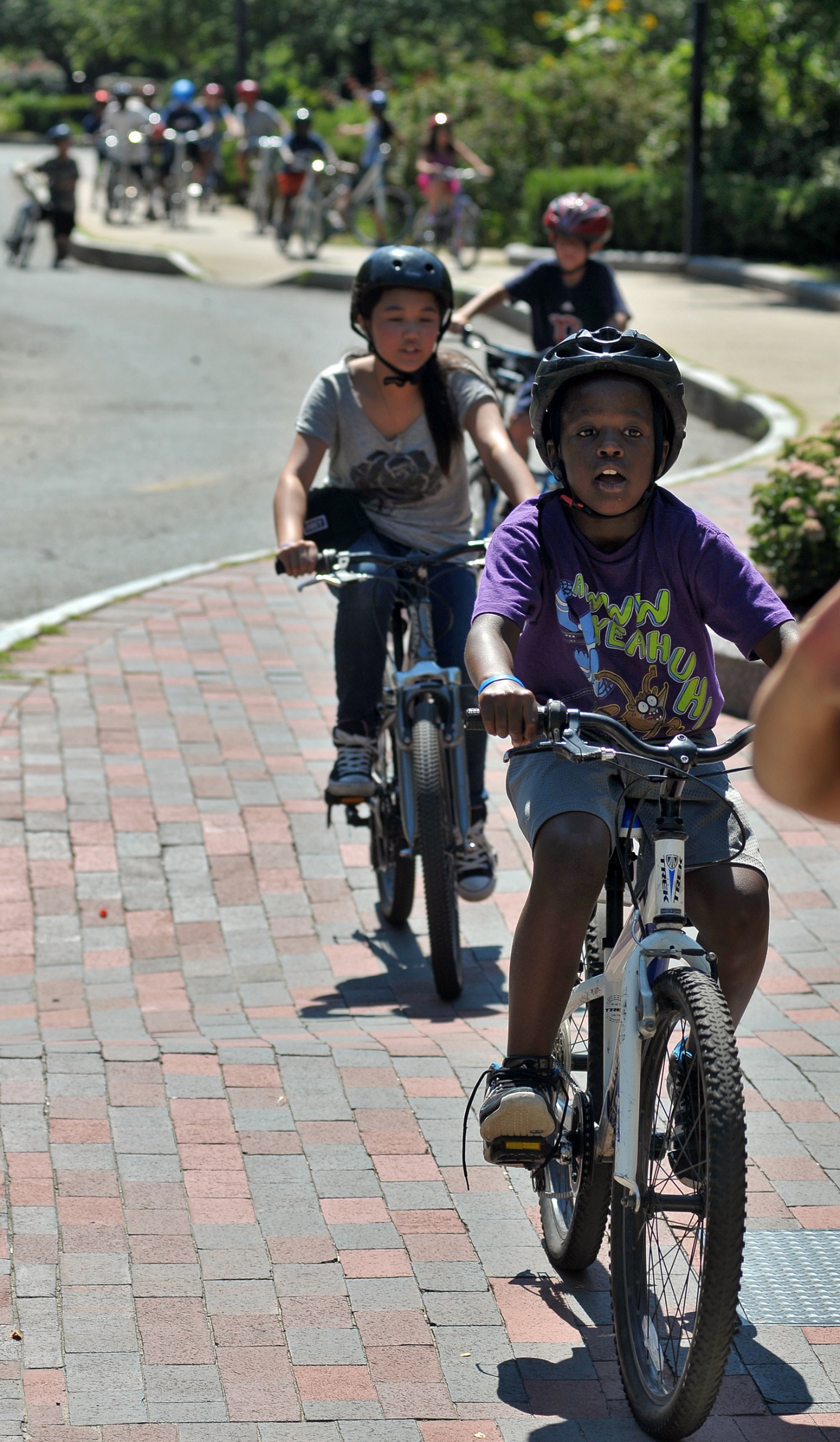 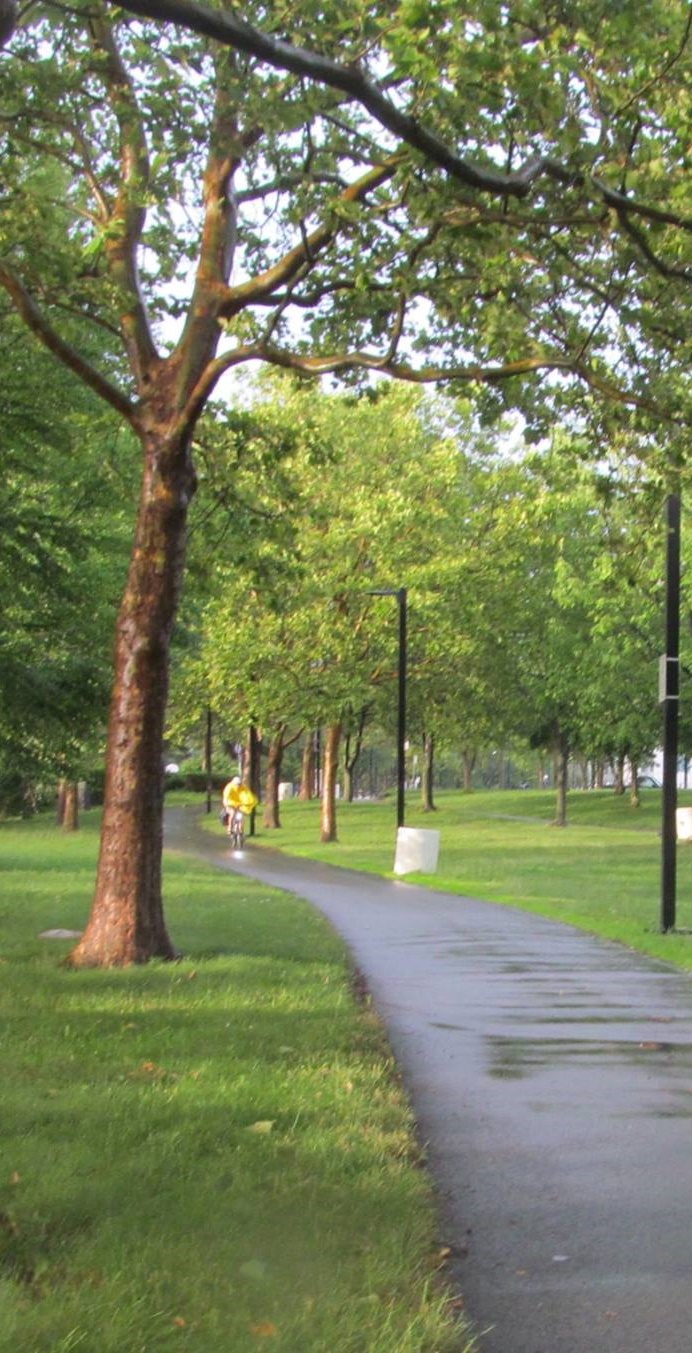 SOME FAVORITE IMAGES …
VOLUNTEER DAY WITH NORTHEASTERN UNIVERSITY STUDENTS AND NEIGHBORHOOD VOLUNTEERS
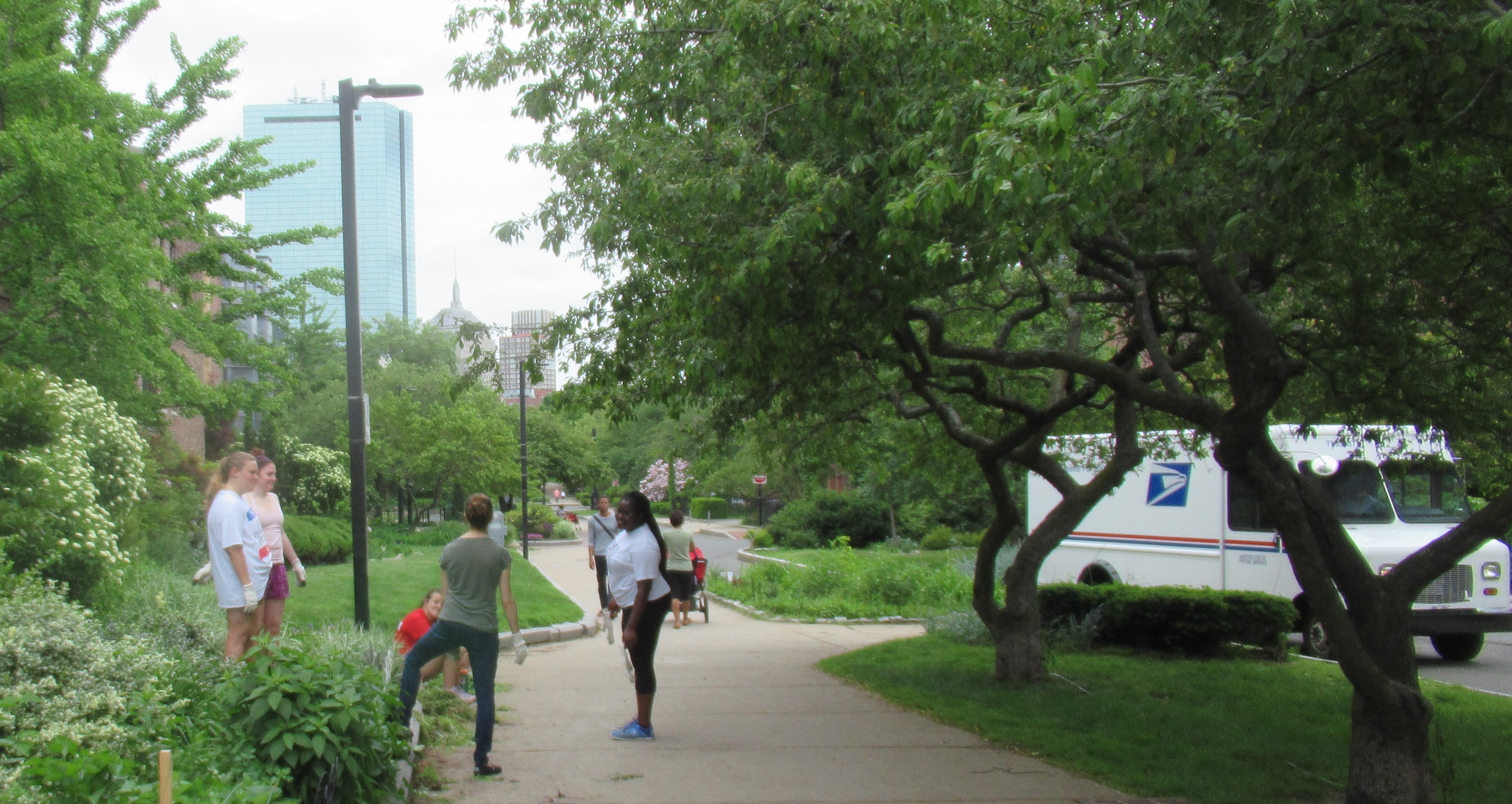 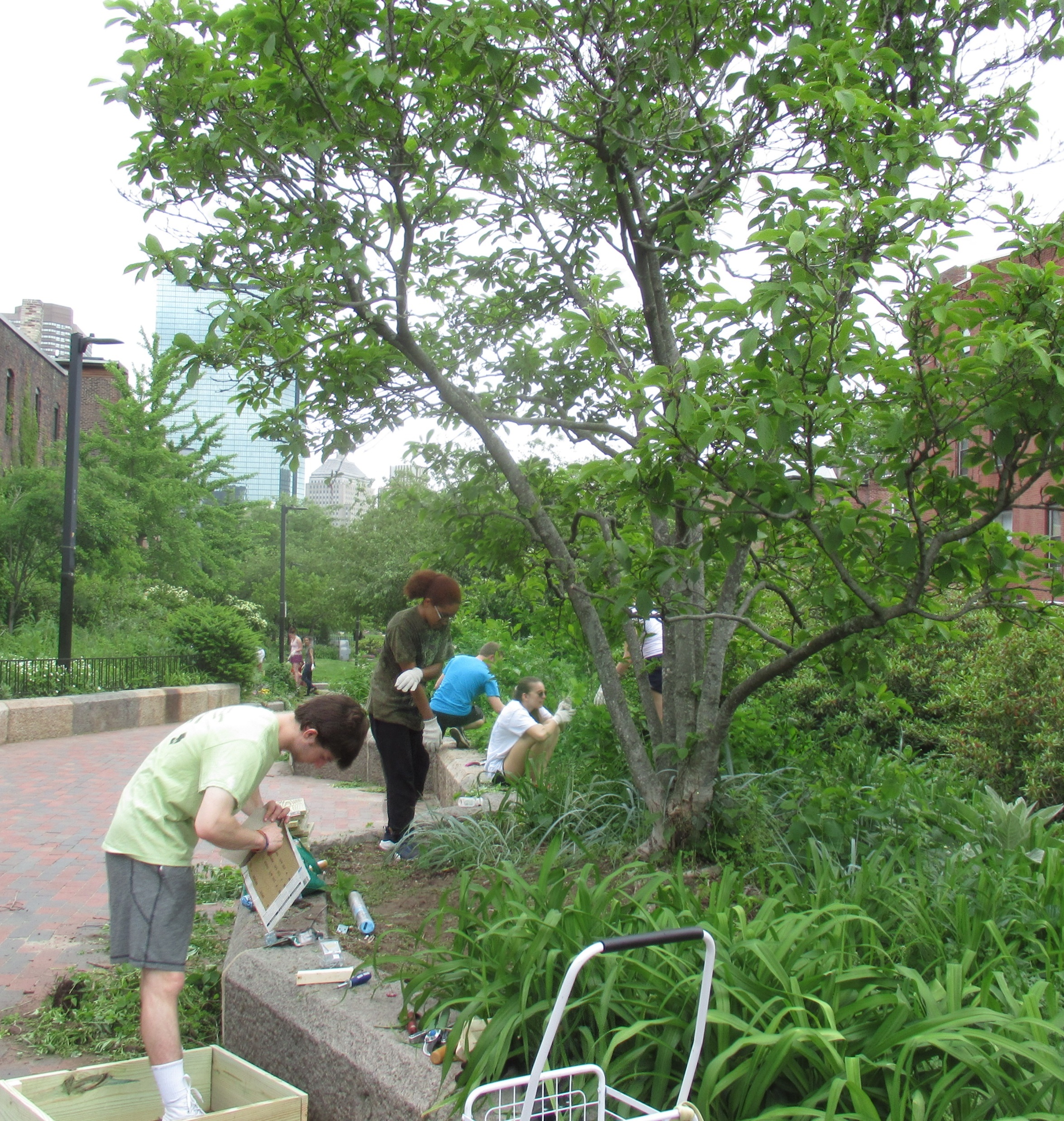 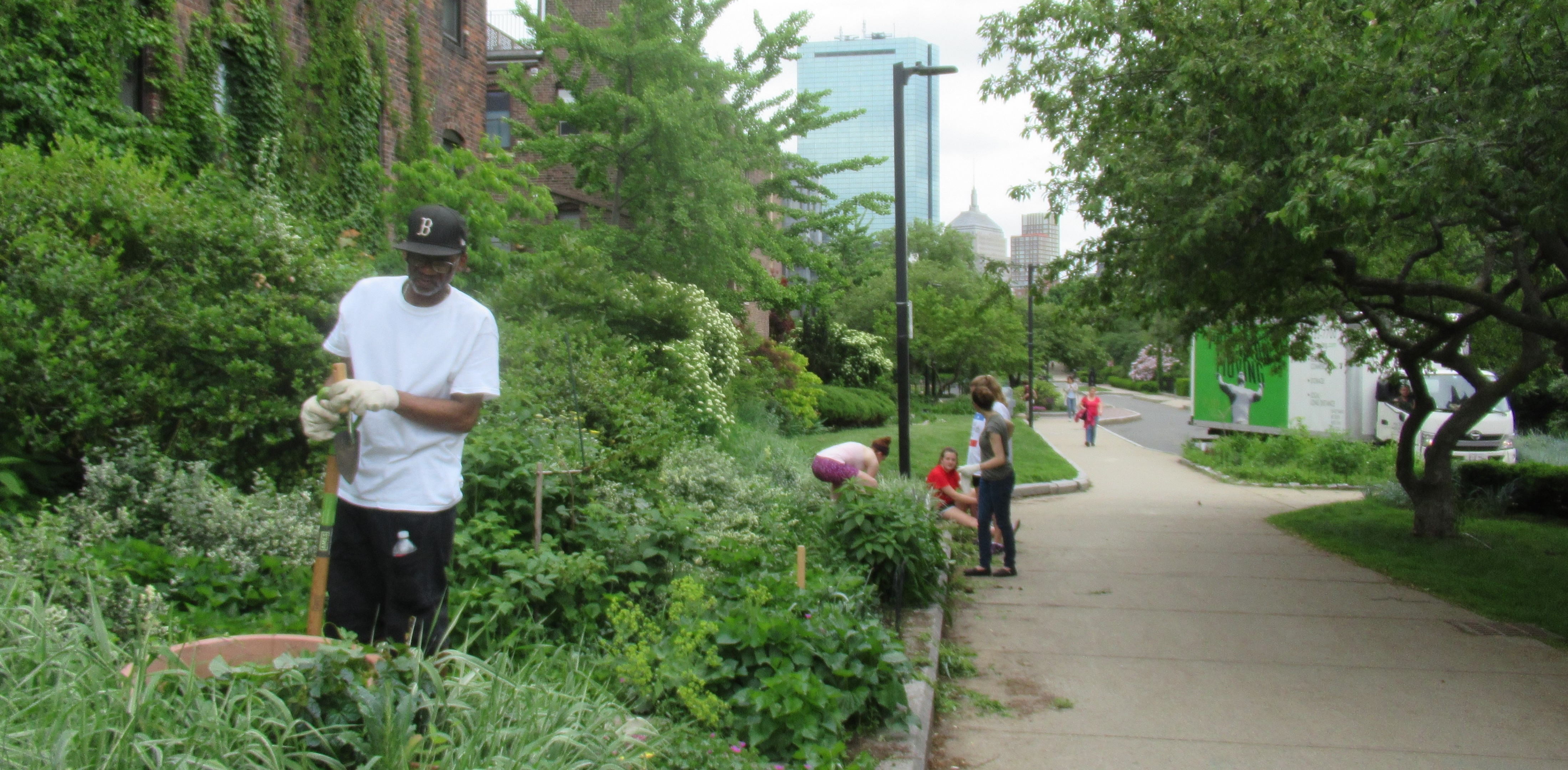 SOME FAVORITE IMAGES …
[Speaker Notes: Jenny Jones coordinates a network of volunteers and volunteer events in Section 3 of the park.  In this photo, a project at Anson Street outside the community garden.]
PARK HISTORY
The history of the People Before Highways movement is well-known and celebrated in the Boston area.  The history that follows is just as significant in providing blueprints for civic engagement.   

(1.)  The park design process pioneered a high level of community involvement, with Station Area Task Forces (SATF’s) plus PMAC providing neighborhood forums for the design, construction and operational planning for the park and the MBTA stations.  
(2.)  There were many community conversations about the importance of land use choices for the surrounding parcel of land;  including Roxbury Community College, Tent City, and other key developments, with many of these conversations continuing today.
(3.)  Our long history of community gardening and volunteer park stewardship was built into the design of the park, with 11 (now twelve) community gardens, as well as numerous raised bed and pocket gardens built into the park design.
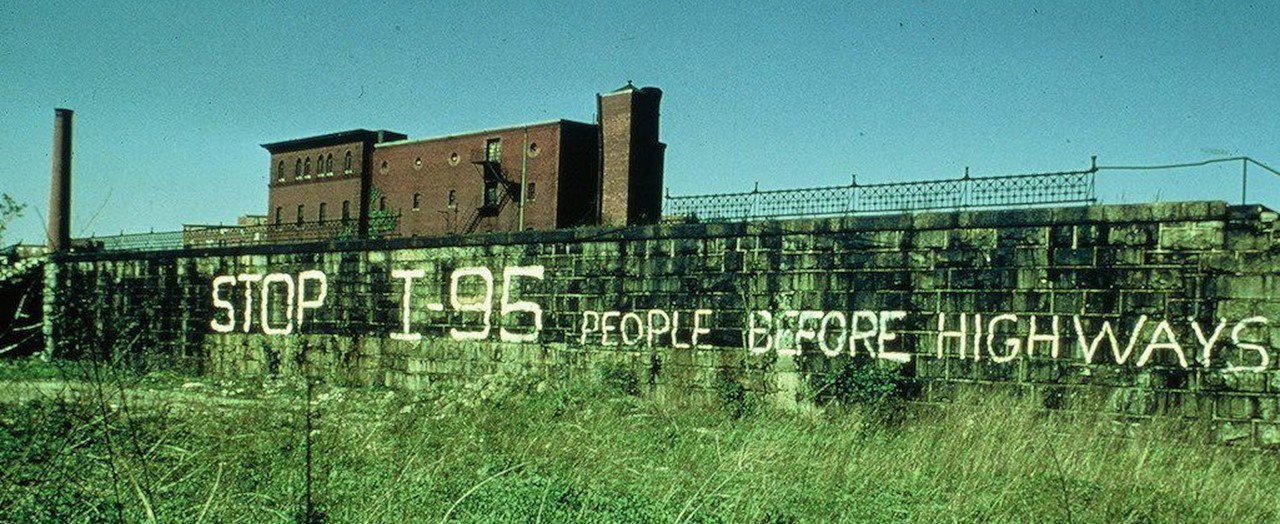 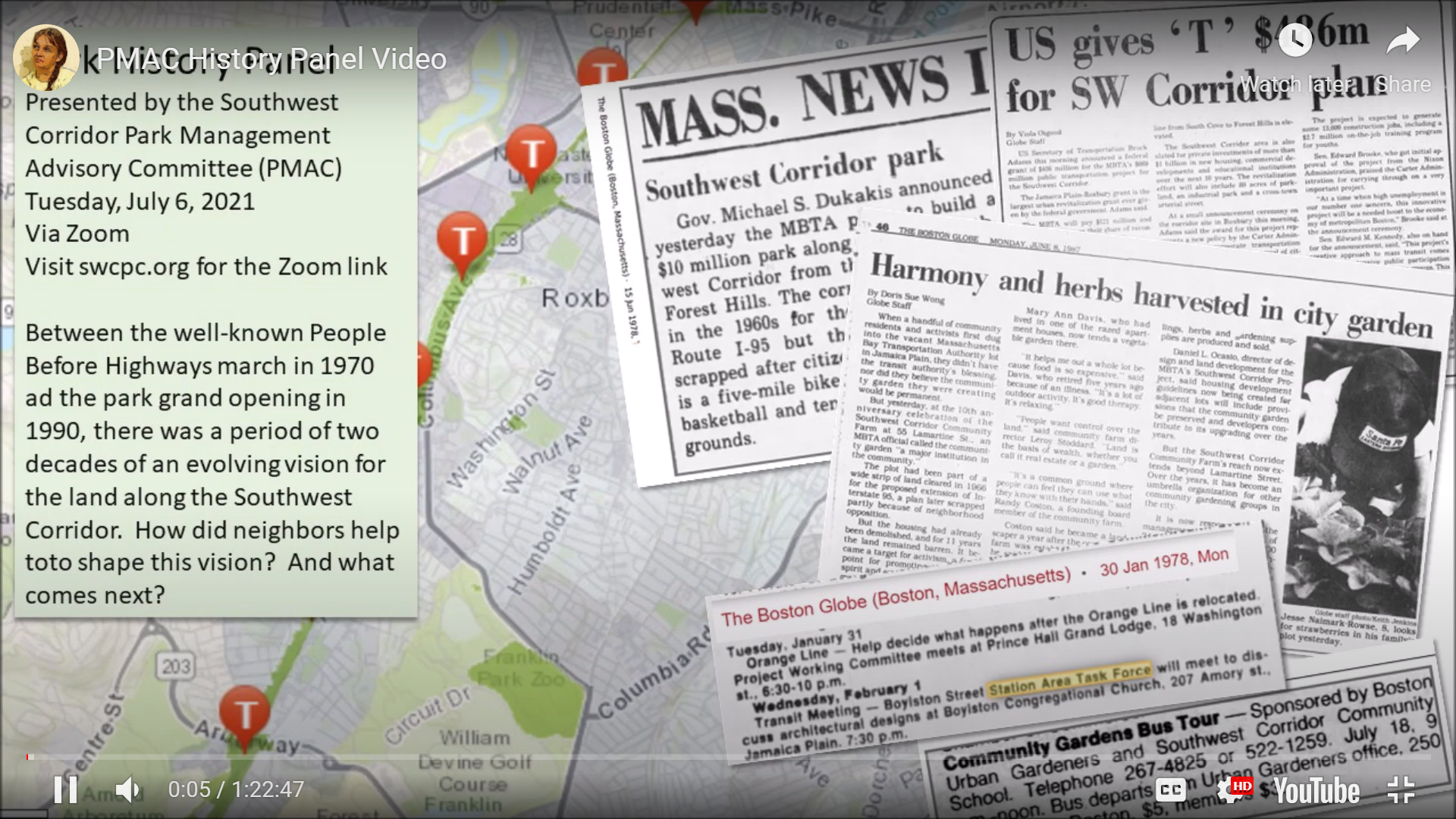 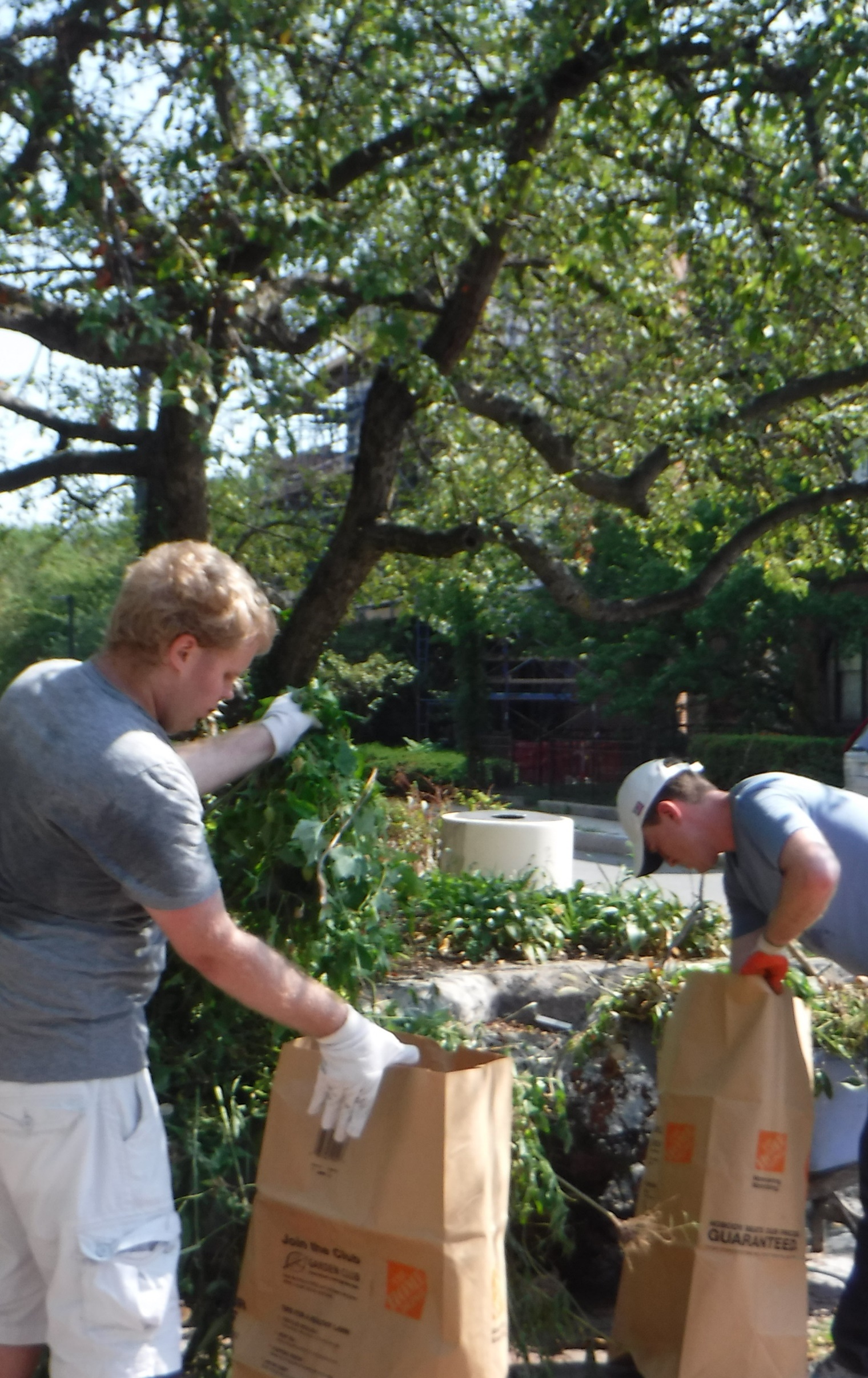 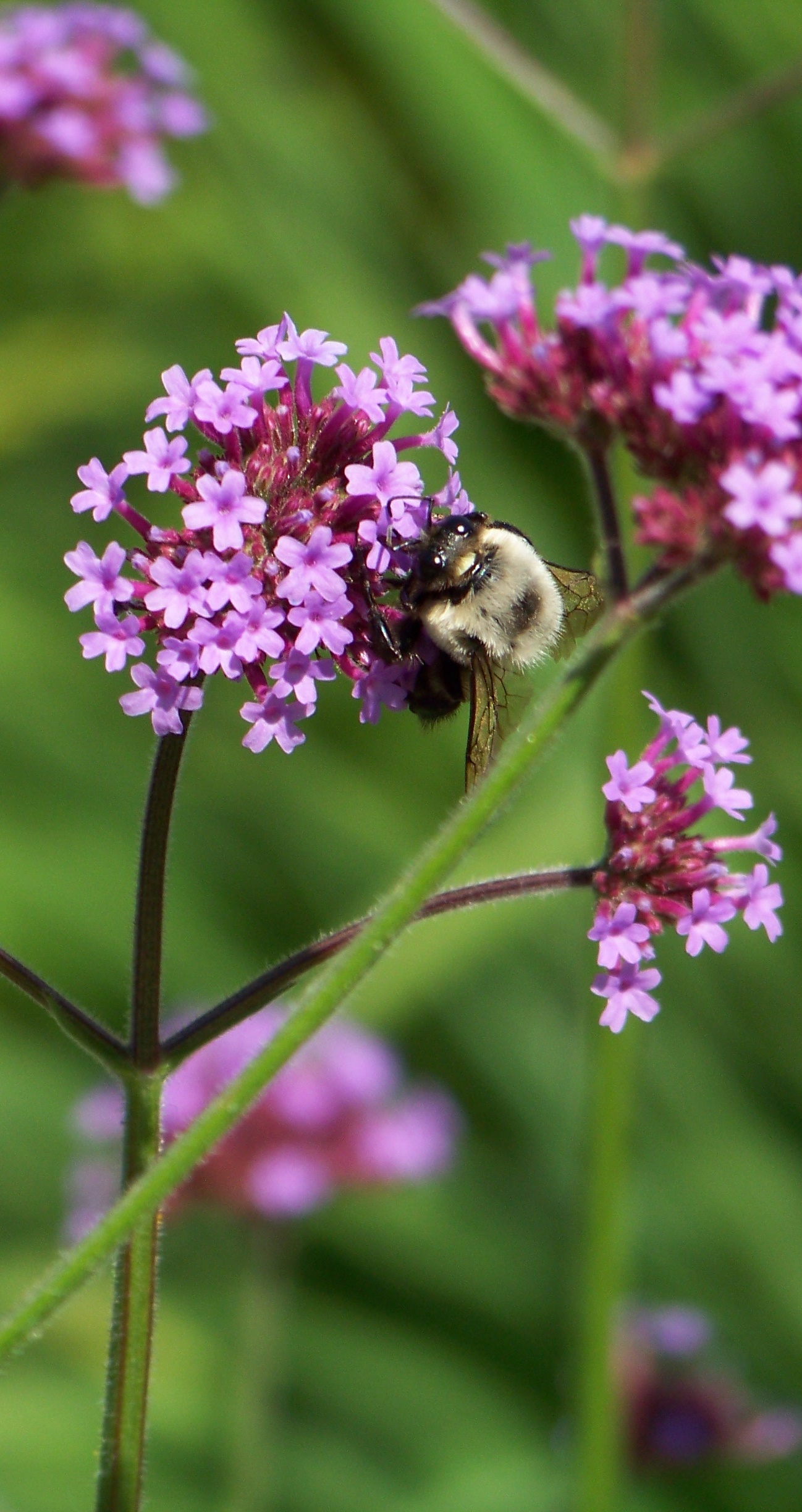 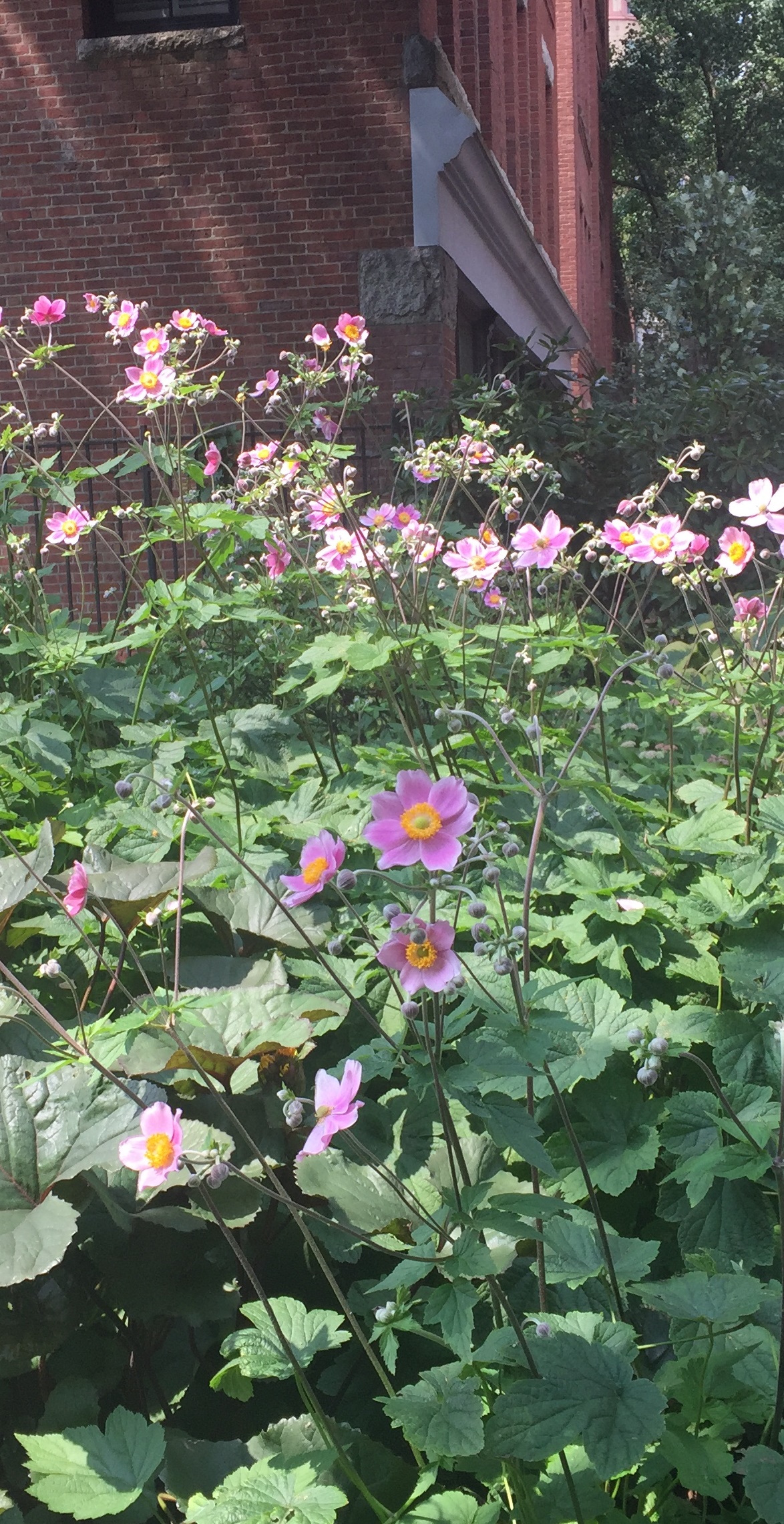 [Speaker Notes: Jenny Jones coordinates a network of volunteers and volunteer events in Section 3 of the park.  In this photo, a project at Anson Street outside the community garden.]